H is for Humane
Intro and Tips for the TEACH Principles
Developed by the Senate Teaching and Learning Committee
Academic Senate endorsed spring 2022
"Principles of Good Practice in Teaching"
Based in:
Need for a better "definition" of good teaching
Literature around best practices
What are the TEACH Principles?
TEACH
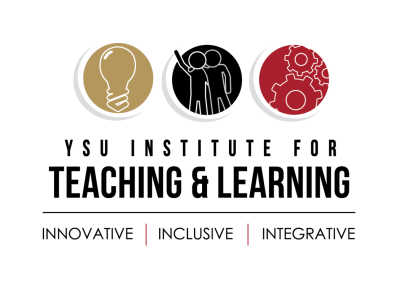 ysu.edu/TEACH
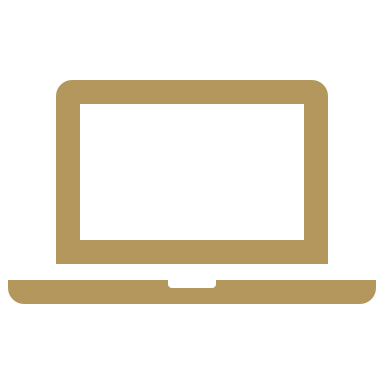 TRANSPARENT│EVIDENCE-BASED │ ASPIRATIONAL │ COMMUNICATIVE │ HUMANE
Humane Teaching Characteristics
Recognizes students’ lives impact their role as learners
Relates subject matter to life outside the classroom
Inspires and motivates students to learn
Is encouraging, supportive, and approachable
Believes that all students can succeed
Is welcoming and accommodating to all students
[Speaker Notes: Students are not vessels to pour information into. Their lives impact their perceptions and experiences at YSU and our job is to support their education both inside and outside of the classroom. That doesn't mean we have to do it all, but that we can be compassionate and also connect them with resources.]
Humane Teaching Tip: Using a strengths-based approach through group work contracts
It is important for both instructors and students to recognize that students bring unique assets and skills to their education, no matter their background or level of preparation
Group contracts help students reflect on what strengths they bring to an assignment, identify group expectations, increases a sense of community and belonging,  as well as build ownership of their own learning
Your learning goals will help you develop the group contract format—what do you want students to get out of the group project?
Guide students in how to effectively work in groups 
There are resources to help you develop a group contract template
[Speaker Notes: Resources referenced:
TEACH resource page, "The teacher recognizes students' lives impact their role as learners."
University of Waterloo Centre for Teaching Excellence's "Making Group Contracts"]
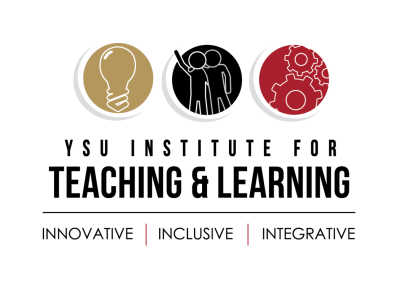 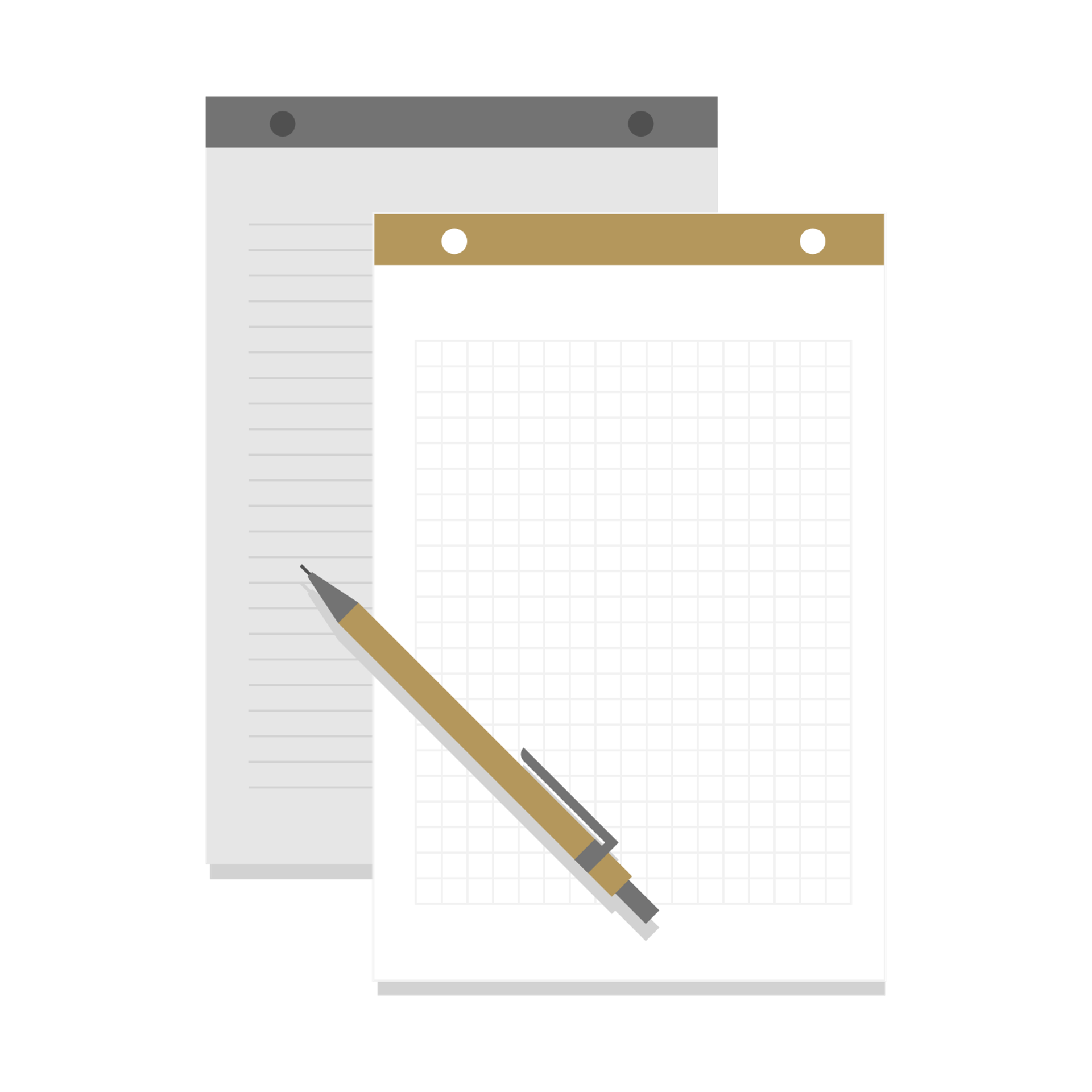 DID YOU SIGN-IN?Engage with ITL 3 times this fall through workshops, book club, podcast groups, or consults and receive a $25 gift card.
THANK YOU
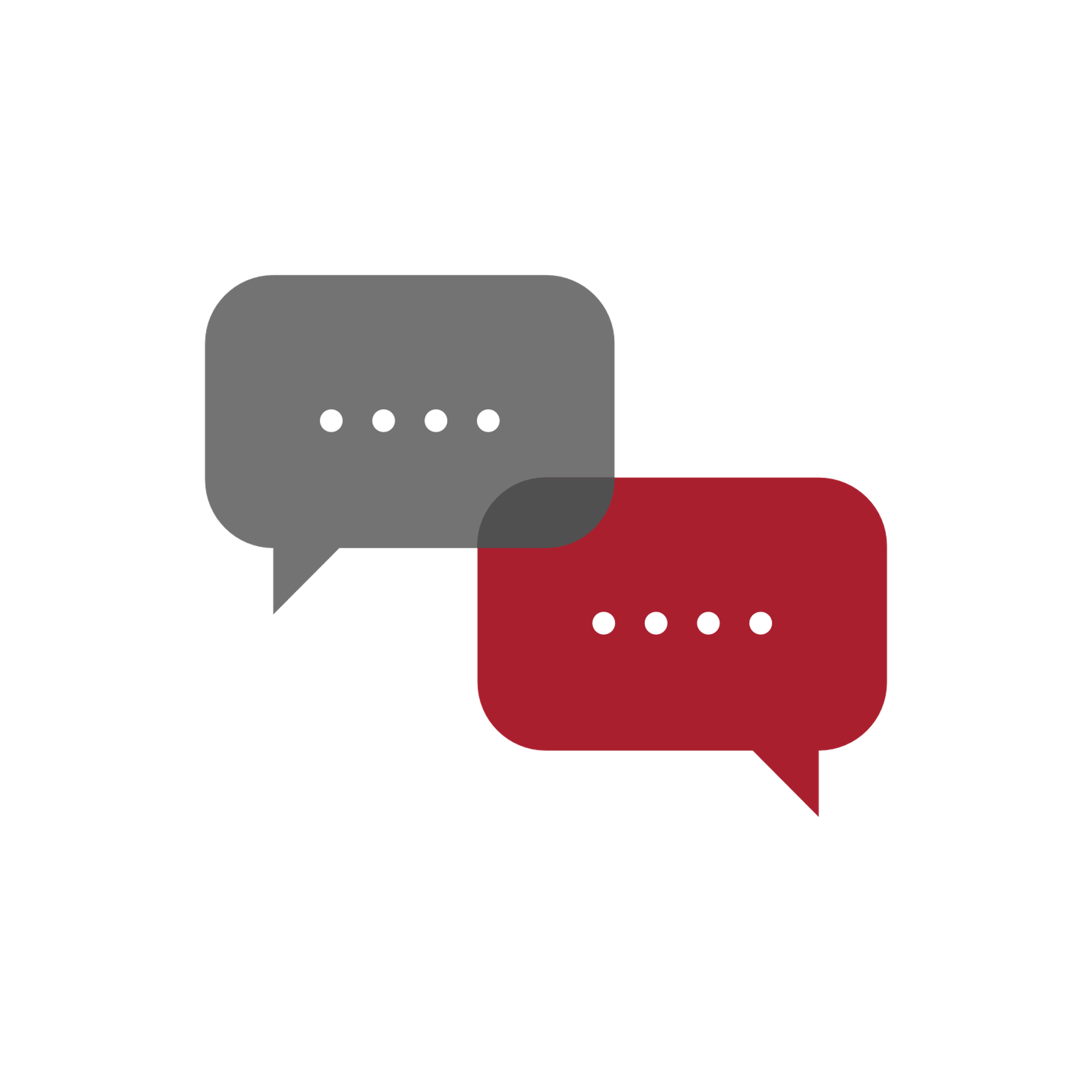 for joining us today! Before you go…
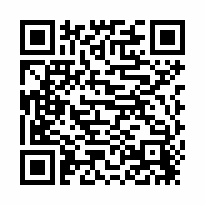 Complete a feedback card or fill out a feedback form online.
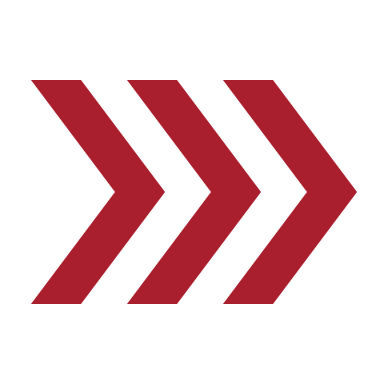